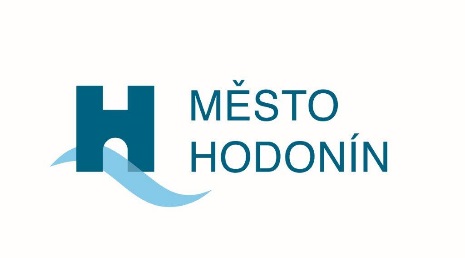 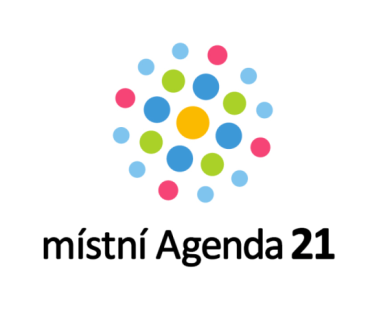 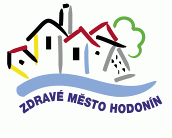 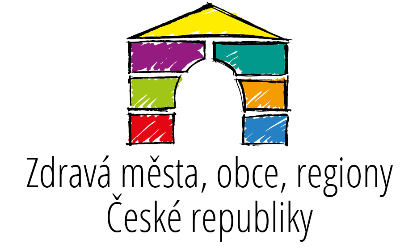 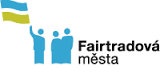 Veřejné fórum

HODONÍN23.9.2020
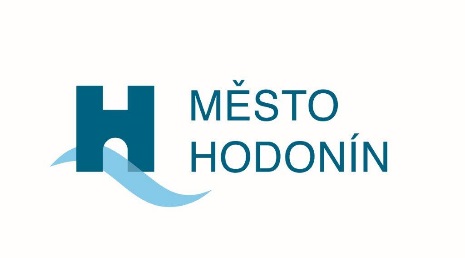 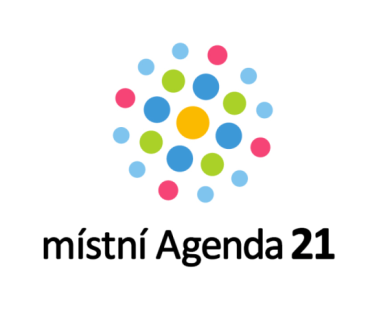 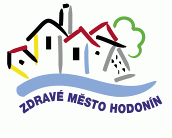 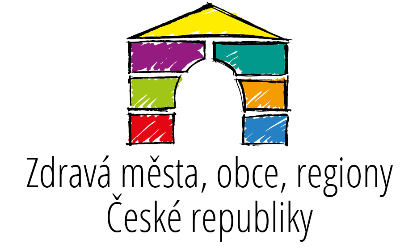 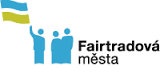 Top 10 priorit
 města Hodonína z roku 2018
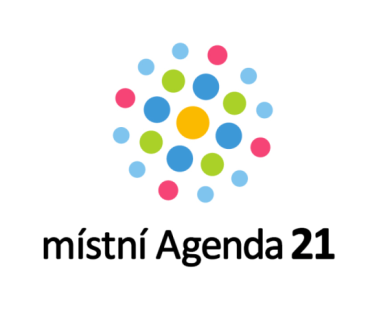 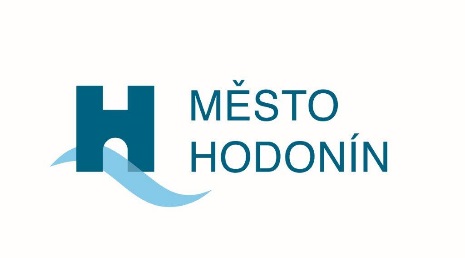 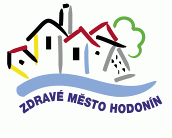 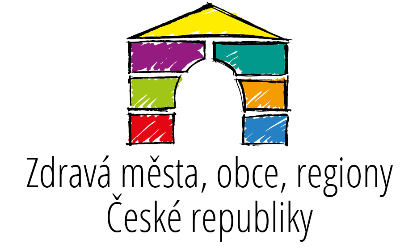 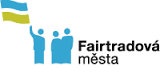 VÝSLEDKY TOP 10P Z ROKU 2018
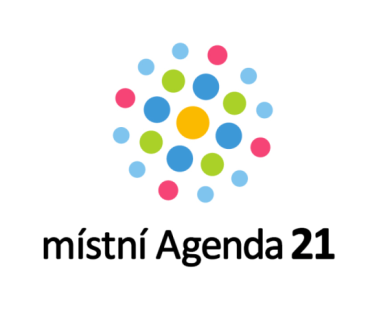 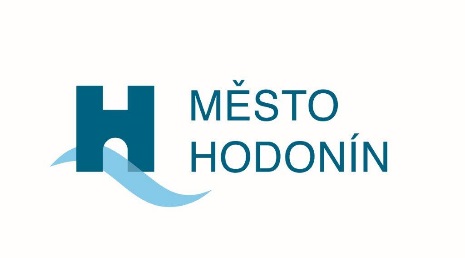 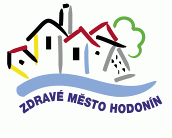 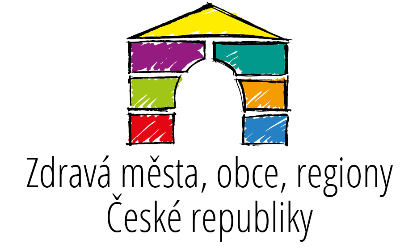 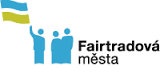 1. Zajistit bezpečnou cestu do školy směr od Lužic 
   (ul. Velkomoravská)

rozhodnutí rady města o zahájení projekčních prací na stezce pro pěší a cyklisty na ulici Velkomoravská (05/2020)

součástí záměru bude též vybudování bezpečného místa pro přecházení mezi zastávkami MHD v této ulici.

aktuálně probíhá podrobnější biologické hodnocení části příměstského lesa pás podél silnice I/51 v ul. Velkomoravská

pokud biologické hodnocení dopadne dobře (bude umístění stezky možné), počítáme od 09/2020 se zahájením prací na studii
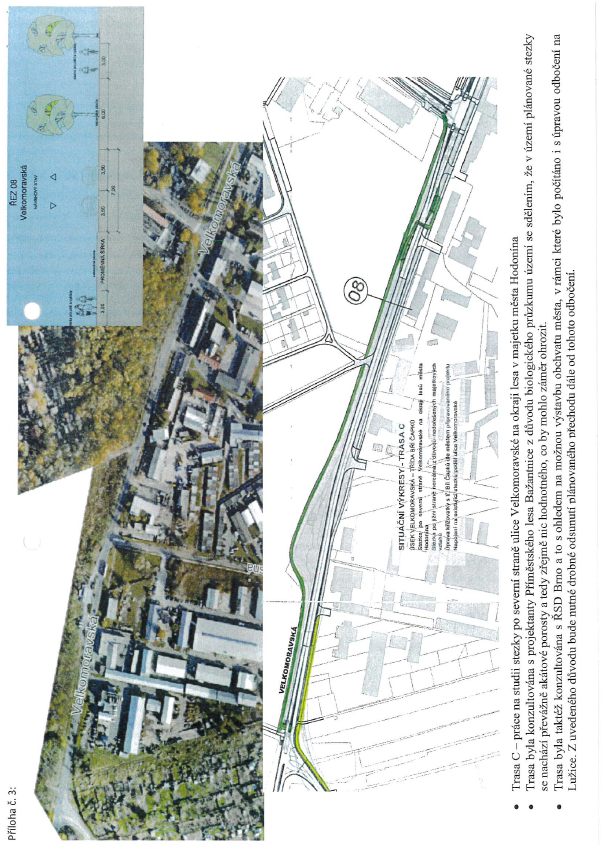 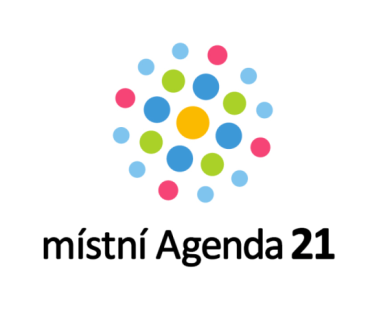 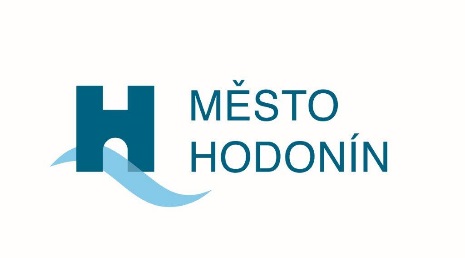 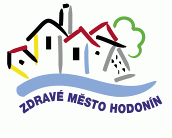 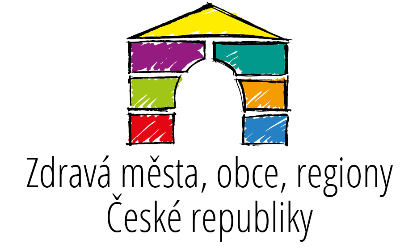 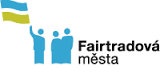 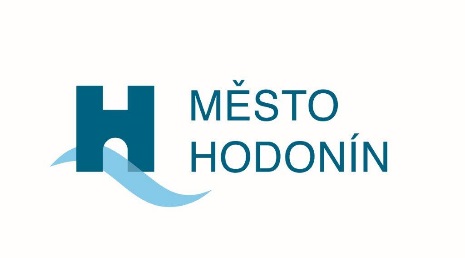 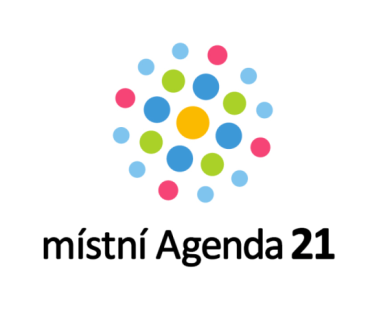 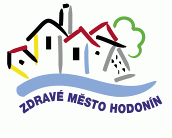 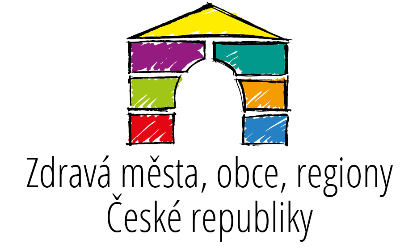 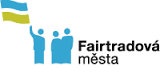 2.  Modernizovat areál stadion u Červených domků


ve spolupráci s architektem města byla připravena zadávací dokumentace    pro výběr zpracovatele Koncepční studie sportovního areálu Červené domky

25.8. 2020 rada města odsouhlasila vypsání soutěže

soutěž na projektanta byla hned vypsána a výběr vítězného projektanta proběhne na začátku října
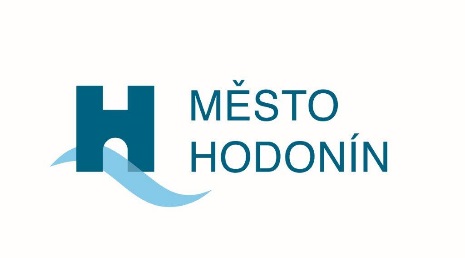 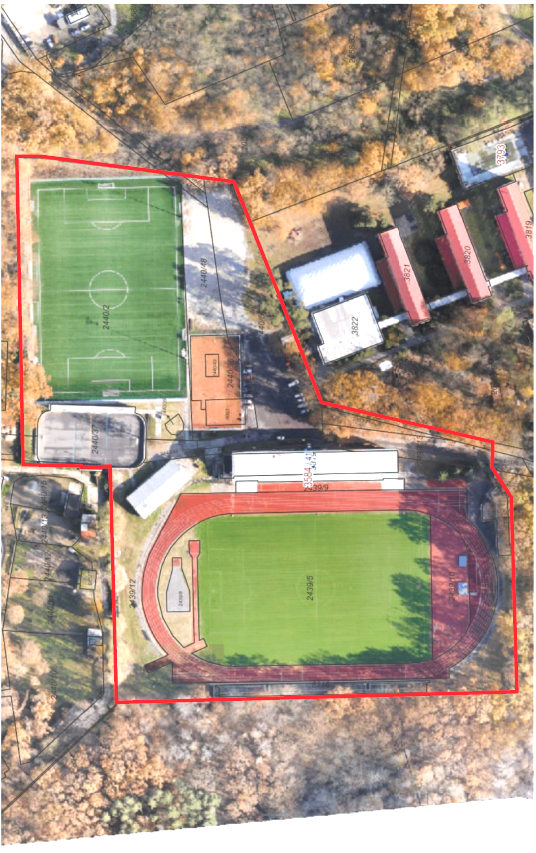 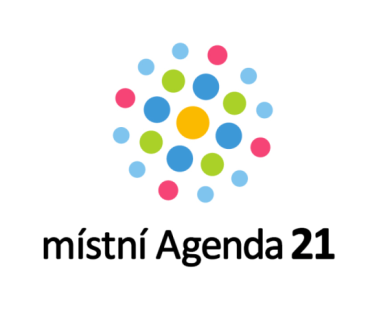 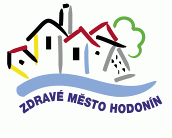 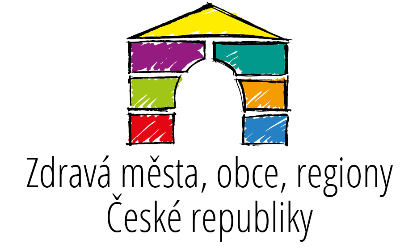 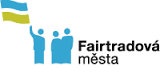 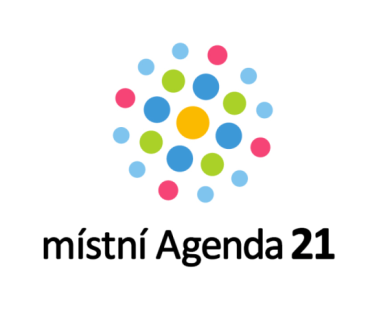 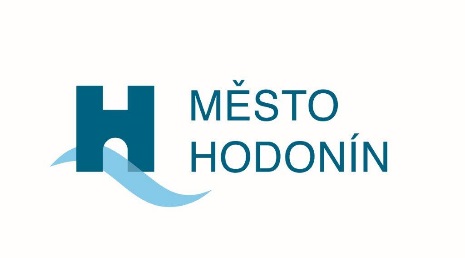 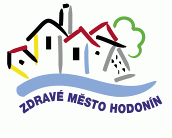 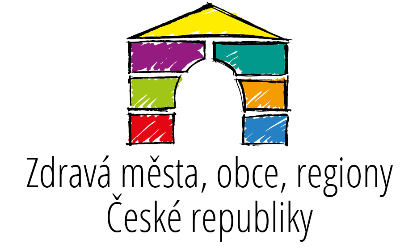 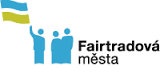 3. Podpořit projekt lesopark Dúbrava

probíhá zpracování koncepční studie

proběhla anketa a dvě procházky s veřejností v terénu

dobíhají biologické posudky daného území 

dokončení návrhu koncepční studie a představení veřejnosti – jaro 2021
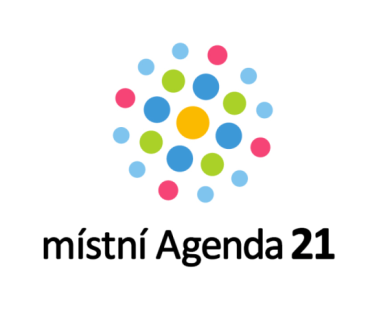 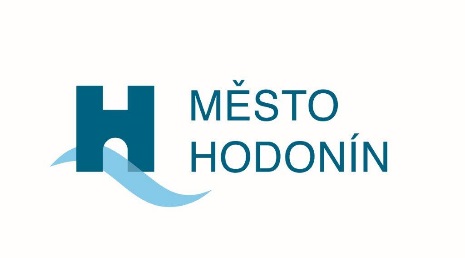 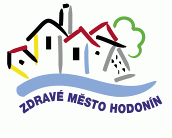 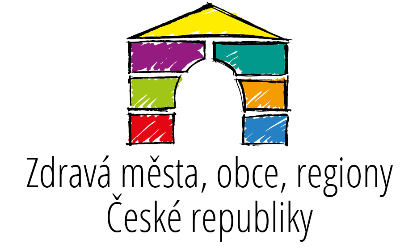 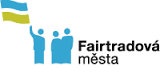 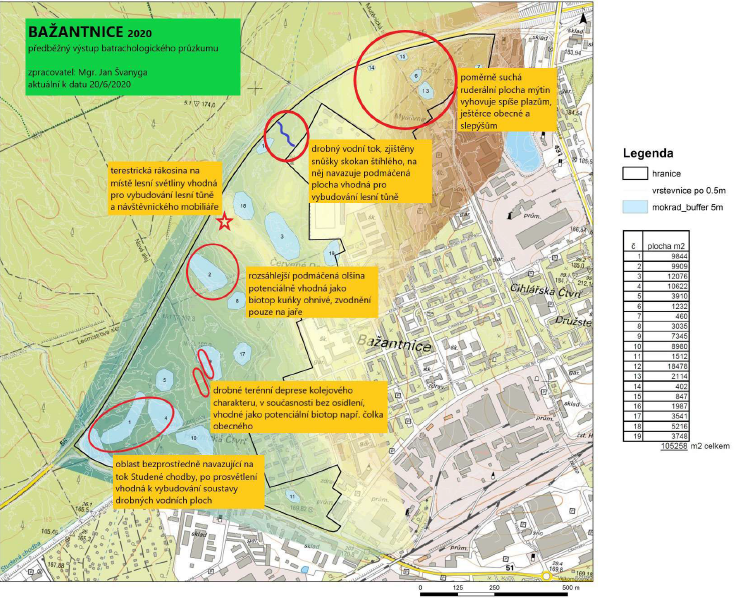 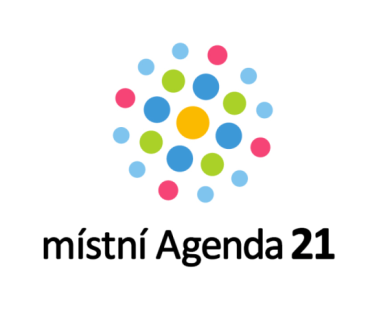 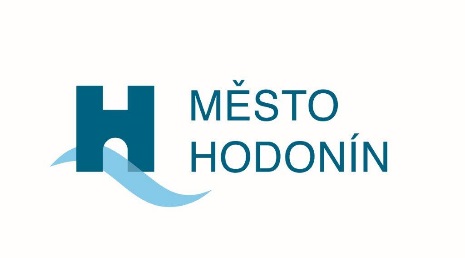 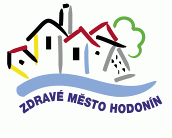 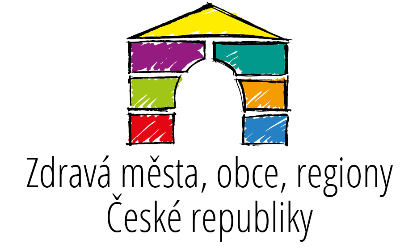 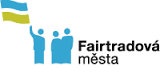 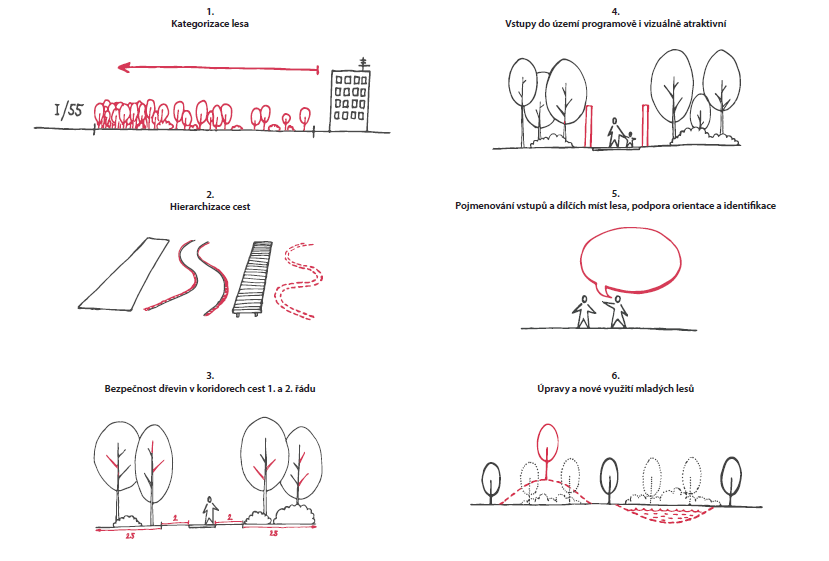 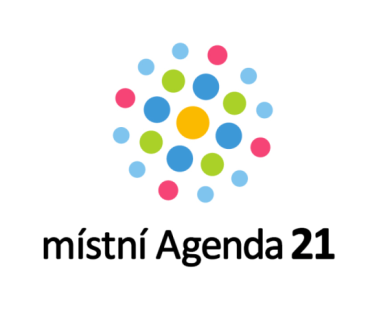 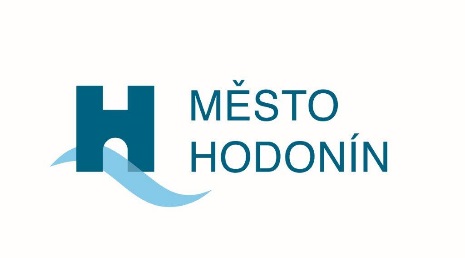 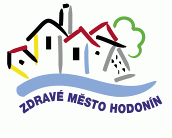 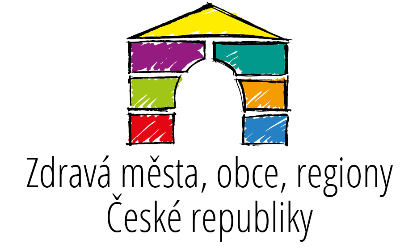 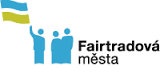 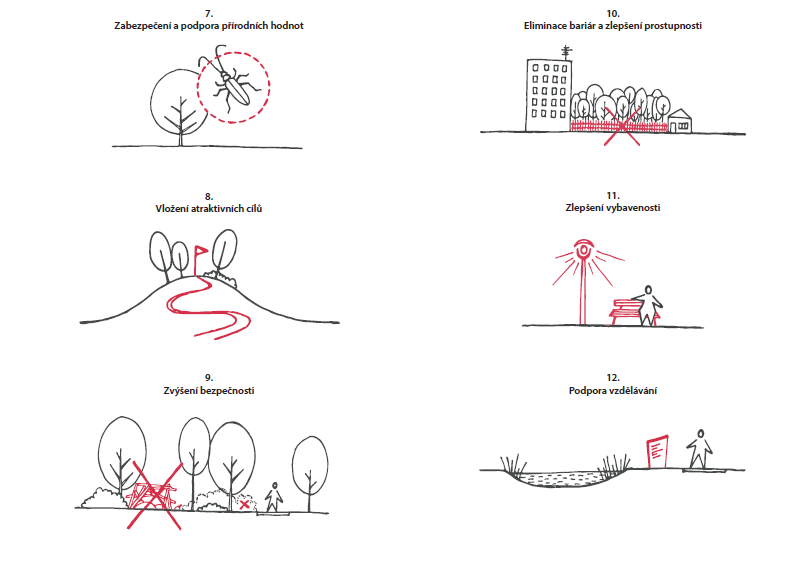 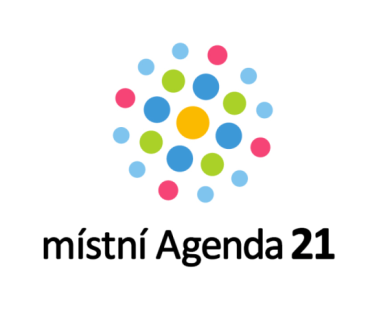 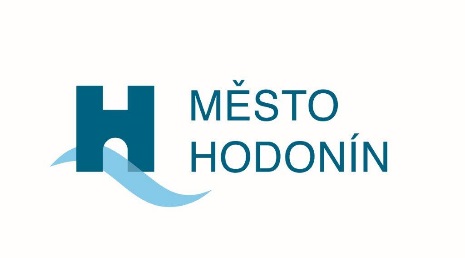 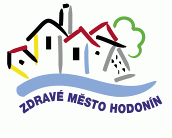 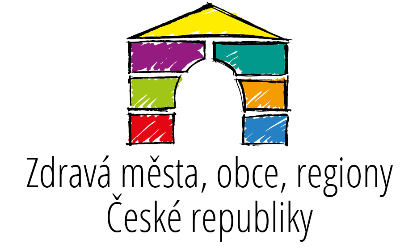 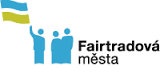 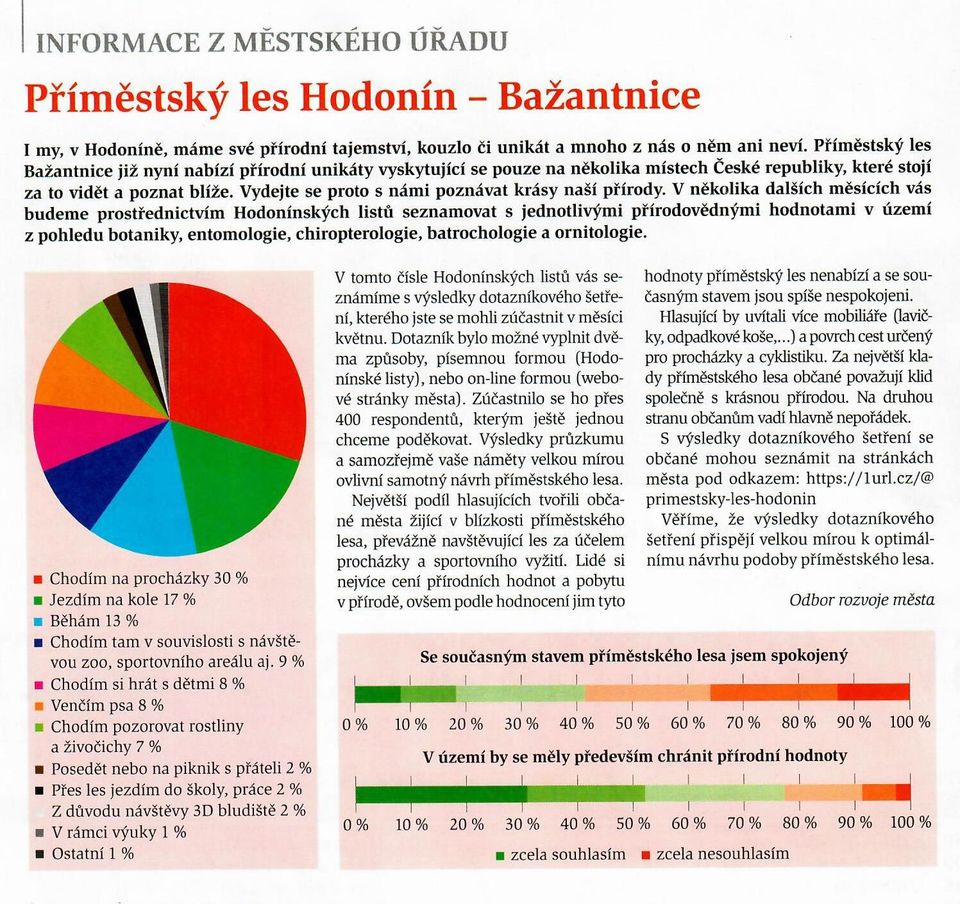 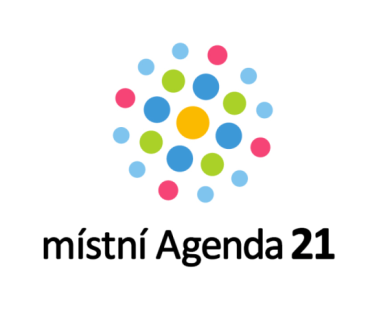 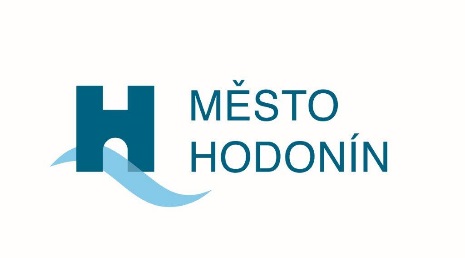 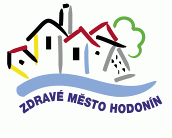 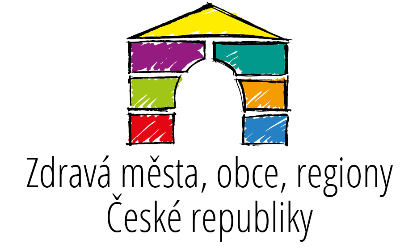 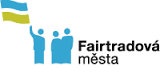 4. Vybudovat parkovací dům v centru města

tento bod zatím není řešen

před zahájením projekčních prací na konkrétním parkovacím domu v centru města bude v rámci zahájené aktualizace „Koncepce dopravy města“ požadováno navržení vhodného místa případně míst pro umístění                    a vhodného typu parkovacího domu

možné jsou 3 lokality, které již byly v minulosti prověřovány – tj. parkoviště mezi Sokolovnou a soudem, plocha stávajících tenisových kurtů vedle zimního stadionu a plocha za objekty Masarykovo nám. 5 a 6
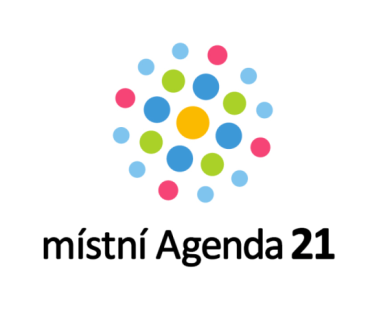 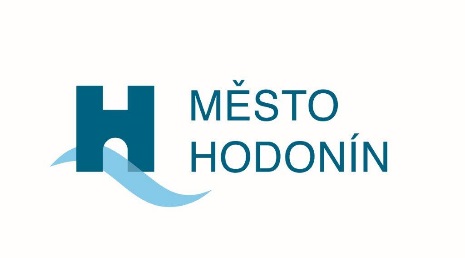 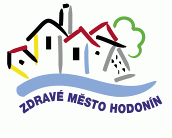 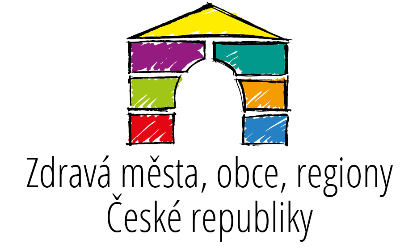 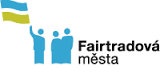 5. Vybudování okruhu pro in-line bruslení

první síť účelových komunikací se řeší na Očovských loukách, zde se již záměr řeší se Státním pozemkovým úřadem.

od 08/2020 do 11/2020 probíhá realizace první části z plánované sítě účelových komunikací na Očovských loukách. Byť využití těchto komunikací bude prioritně pro zpřístupnění zemědělských pozemků, jistě bude hojně využíváno i pro rekreaci obyvatel přilehlého sídliště.

vytvoření okruhu pro in-line bruslení je jedním z námětů, jež bude zvažován rovněž v rámci příměstského lesa v okolí Bažantnice.
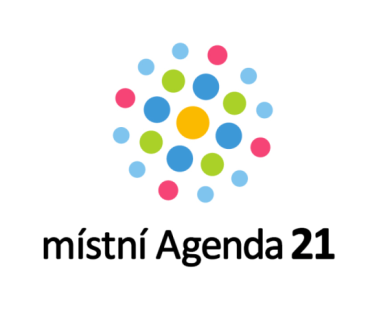 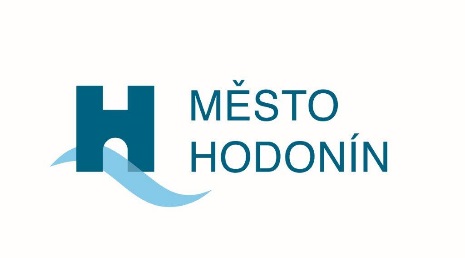 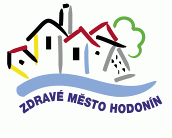 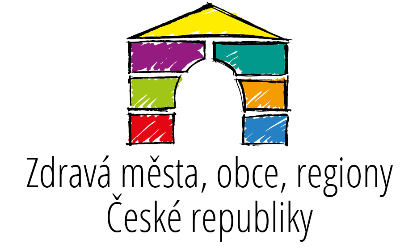 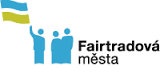 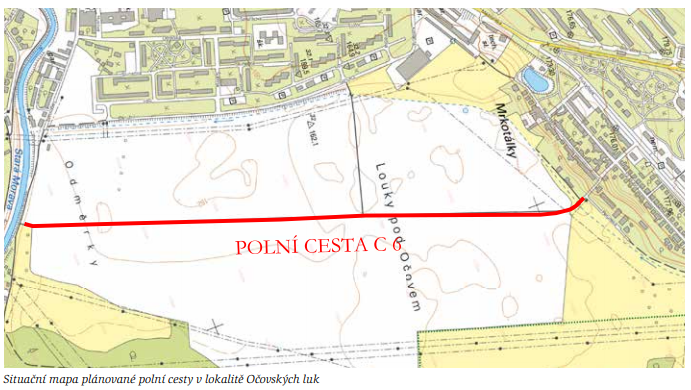 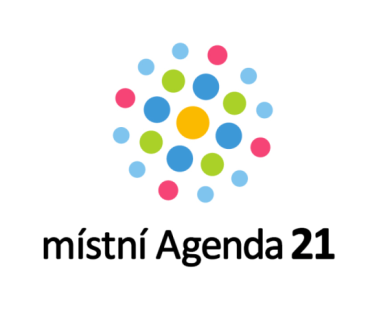 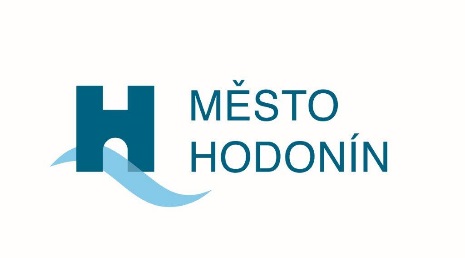 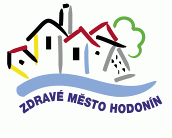 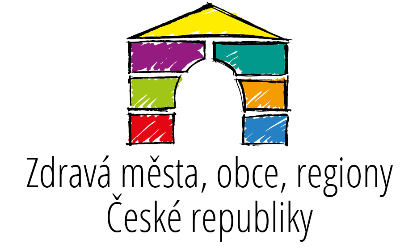 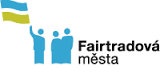 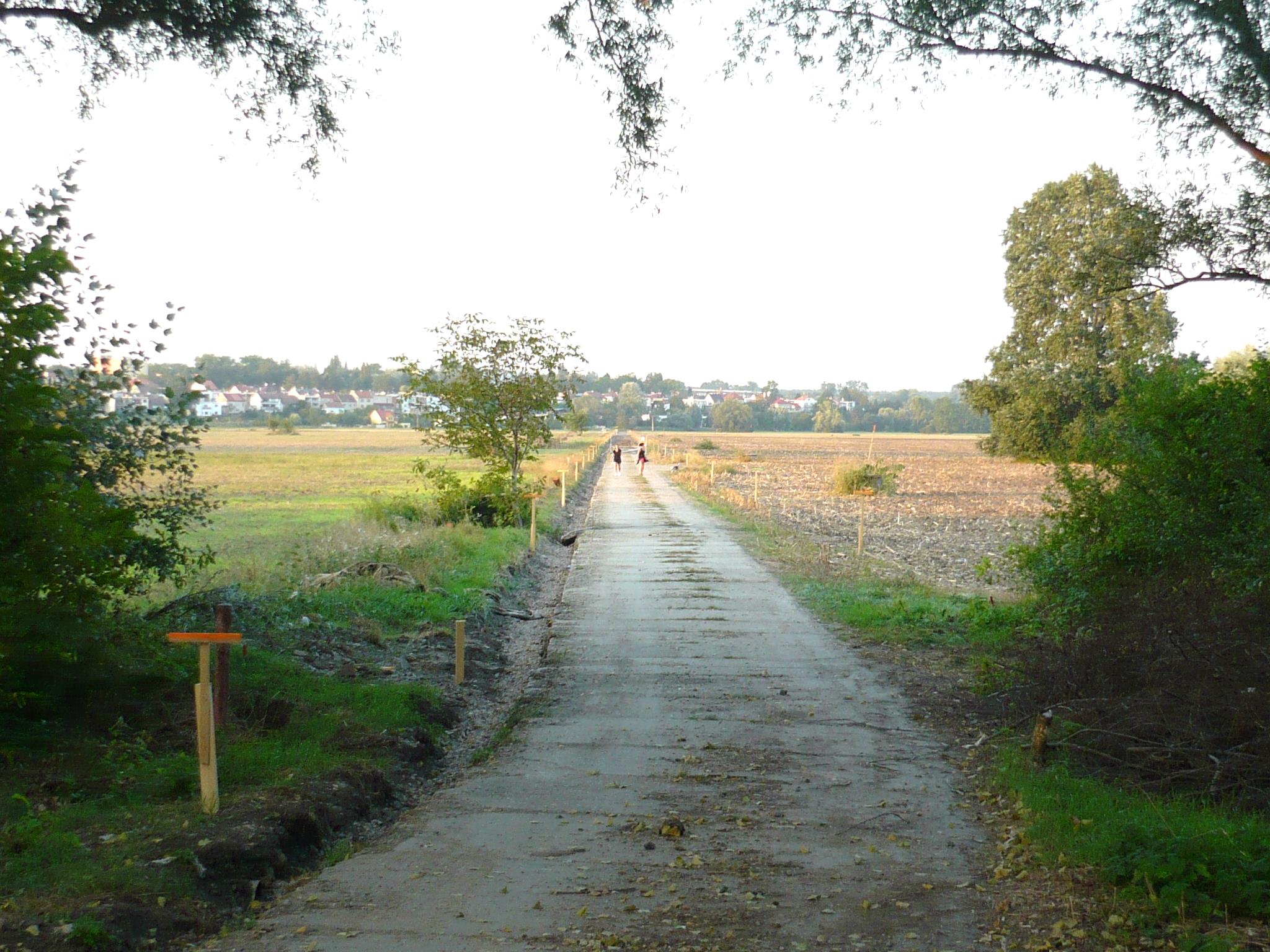 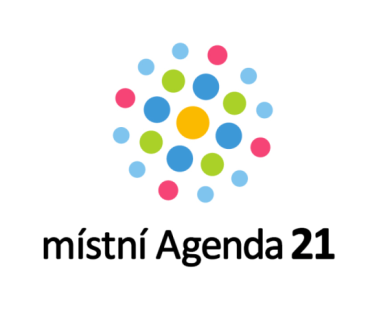 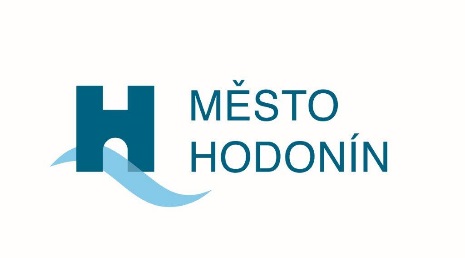 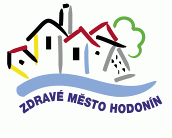 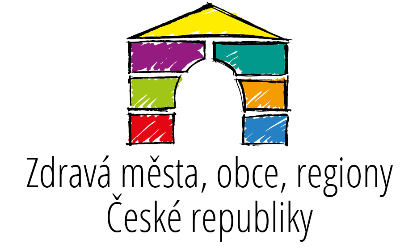 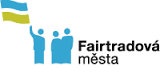 6. Podpořit zajištění dotací získaných na investice              do sociálních služeb

v rámci výzvy IROP (EU) č. 82 podaly dva poskytovatelé sociálních služeb         z Hodonína v říjnu 2018 žádosti o podporu investičních projektů:
Centrum pro rodinu a sociální péči Hodonín na nové zázemí Rehabilitačního stacionáře Vlaštovka
Oblastní charita Hodonín na nové zázemí Azylového domu pro matky s dětmi v tísni
v září 2020 (!) obě organizace obdržely informaci, že projekty jsou podpořeny, dotace činí max. 90% uznatelných nákladů. Budou tedy řešit dofinancování zbylých min. 10%

dosud neřešeno, nebyl důvod
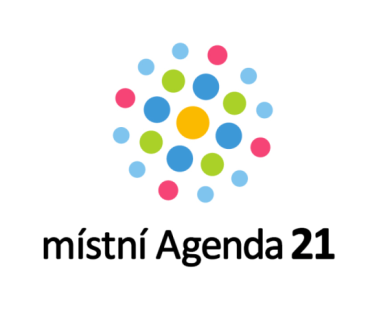 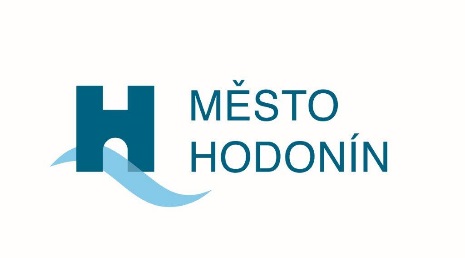 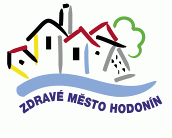 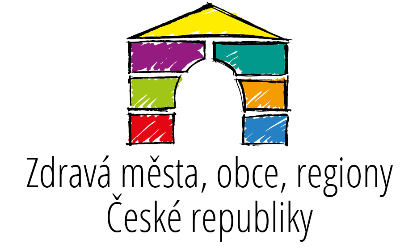 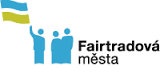 7. Výstavba nájemních městských bytů pro mladé                a začínající rodiny

15.9.2020 zastupitelstvo města schválilo Koncepci bytové politiky města Hodonín, na které se pracovalo cca 1 rok

cílem je optimalizace a podpora bydlení pro podporované skupiny

zajištění dostatečného počtu bytů pro podporované cílové skupiny

opatření počítá s novou výstavbou bytů v lokalitě Horní Plesová
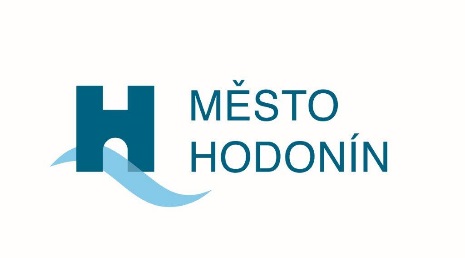 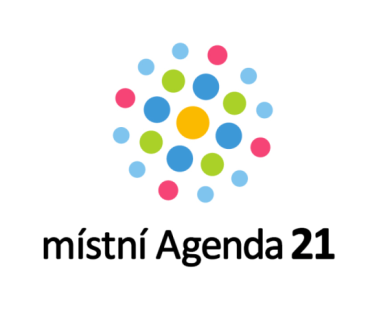 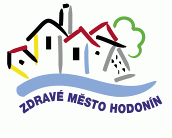 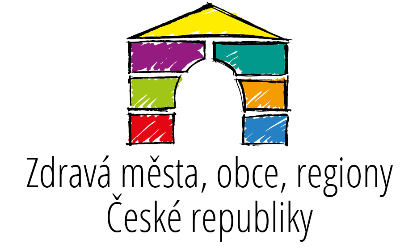 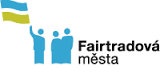 8. Posílit cyklostezky a jejich propojení
- realizováno 2020

propojení cyklostezek a cyklotras ul. Žižkova, Družstevní, tř. Bratří Čapků 
propojení cyklostezek u Arkusu
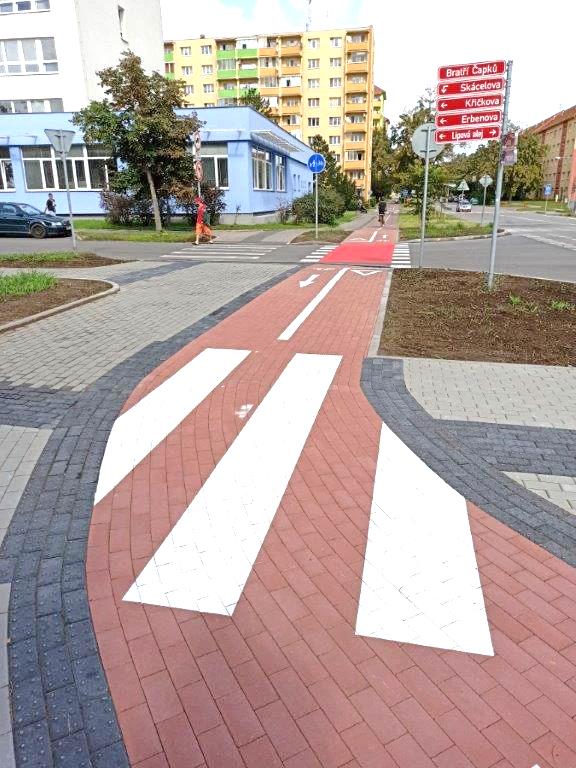 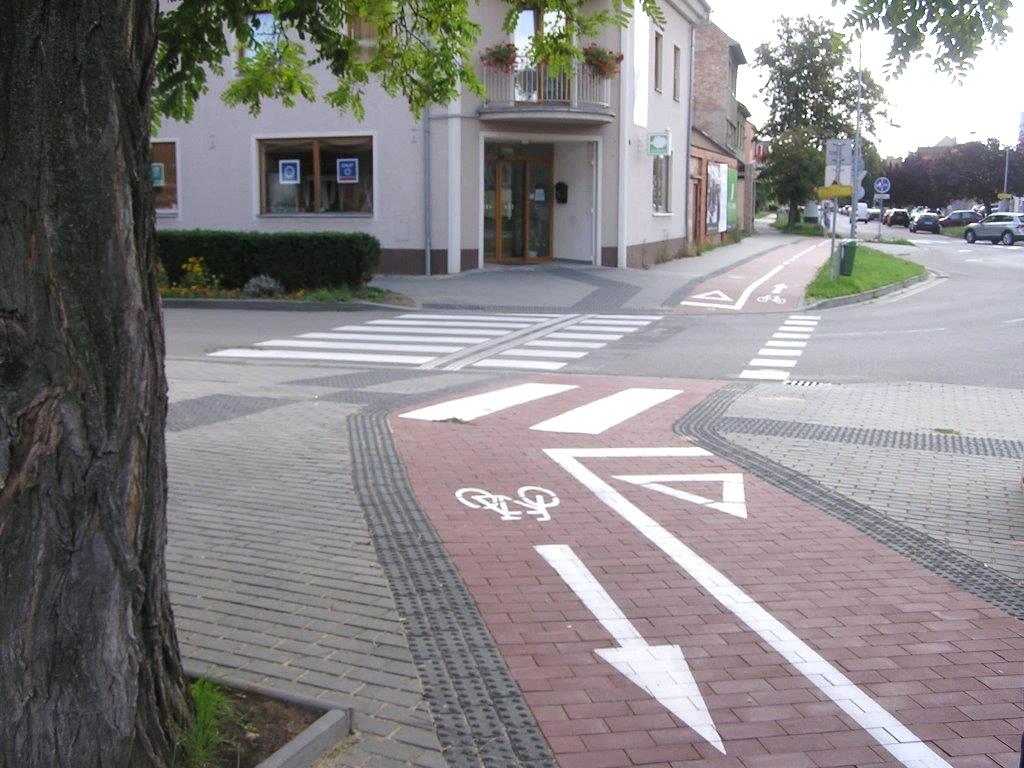 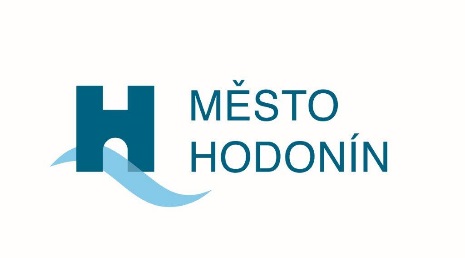 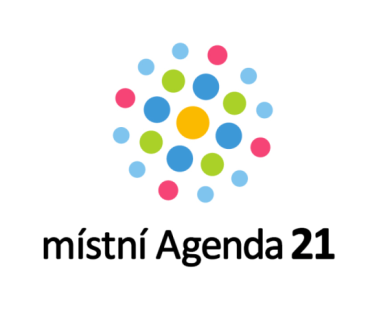 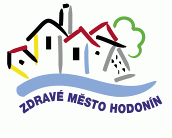 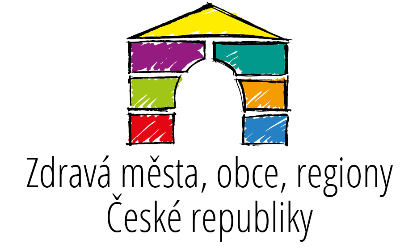 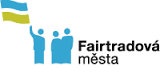 8. Posílit cyklostezky a jejich propojení
9. Dokončit cyklostezku na ulici Velkomoravská
- projekční příprava

lávka pro pěší a cyklisty přes I/55 - na realizaci vydáno pravomocné územní rozhodnutí. Nyní probíhají projekční práce na PD pro SP. Realizace nadále plánována na rok 2021
část cyklostezky na ulici Velkomoravská – dokončují se projekční práce pro SP, realizace plánována na rok 2021
Z generelu cyklodopravy zadány k projekční přípravě opatření:
vyznačení obousměrného průjezdu pro cyklisty v ulici Dukelských hrdinů v úseku od Národní třídy po ulici Dvořákova
vyznačení obousměrného průjezdu pro cyklisty v ulici Sv. Čecha
legalizace průjezdu cyklistů podchodem pod nádražím
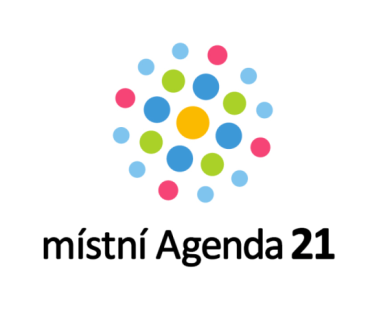 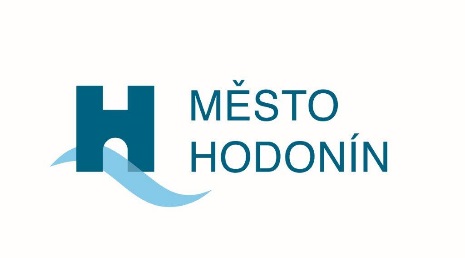 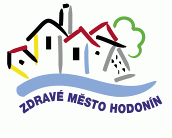 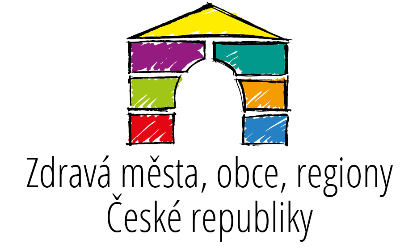 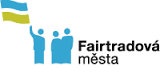 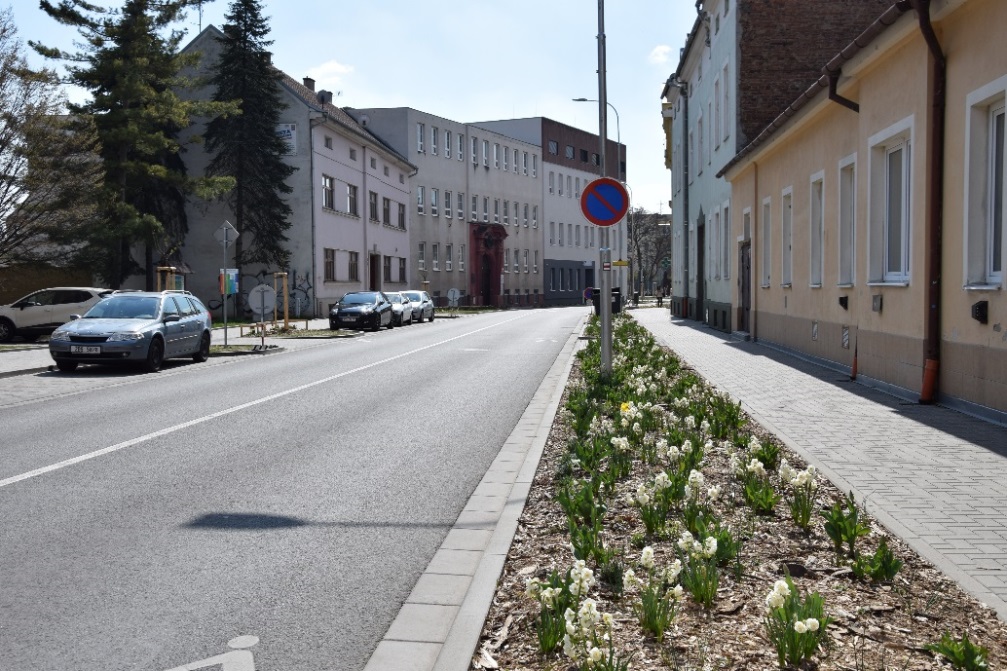 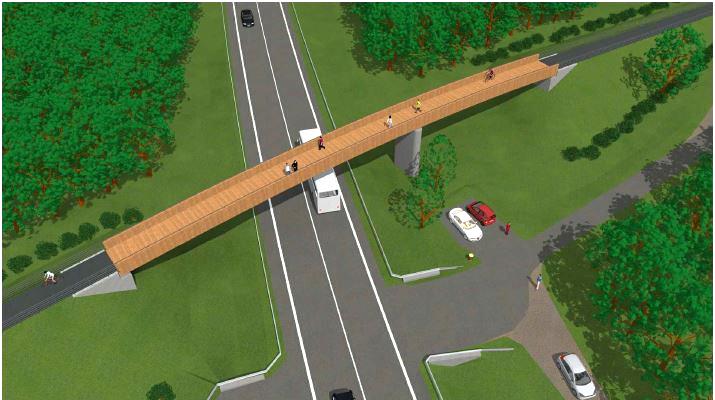 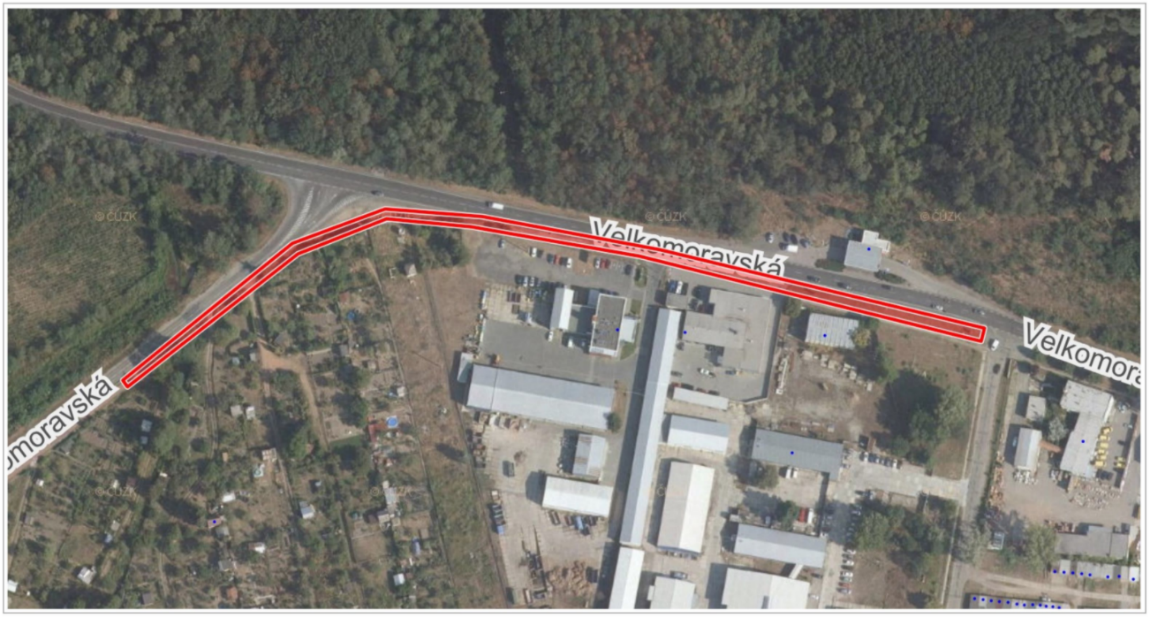 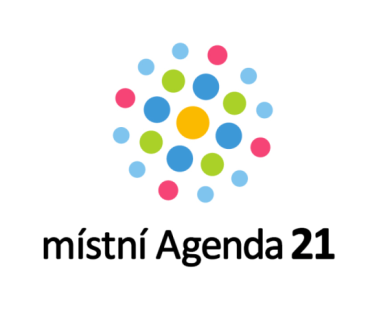 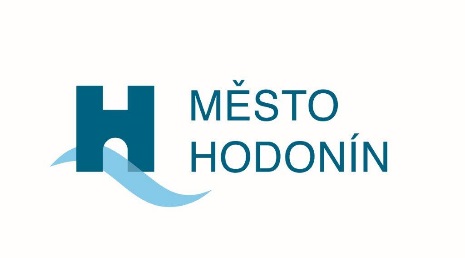 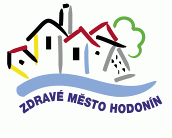 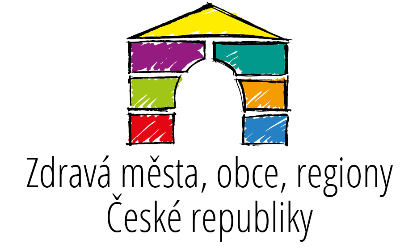 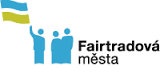 10. Modernizace nemocnice TGM

obnova zdravotnické techniky instalace Laparoskopické 3D věž pro operační sály
ultrazvuk s jícnovou sondou pro kardiologii 
6 ks Pacientských monitorů pro oddělení ARO
2 moderní sanitky vybavené klimatizací pro vyšší komfort přepravovaných pacientů
modernizace nemocničního informačního systému - pořízení souboru hardwaru a následně byla zahájena instalace nového nemocničního informačního systému
instalace moderního stacionárního RTG 
pořízení mobilního RDG přístroje
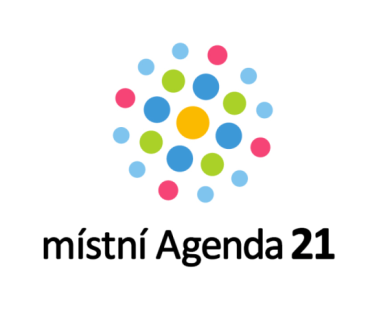 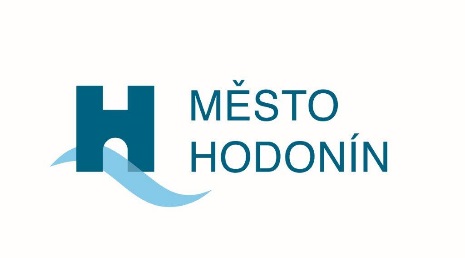 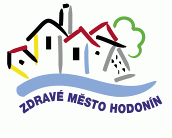 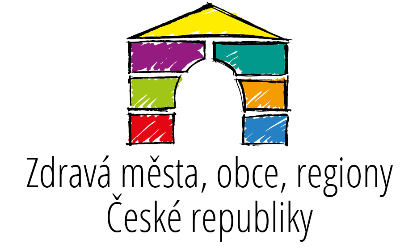 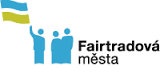 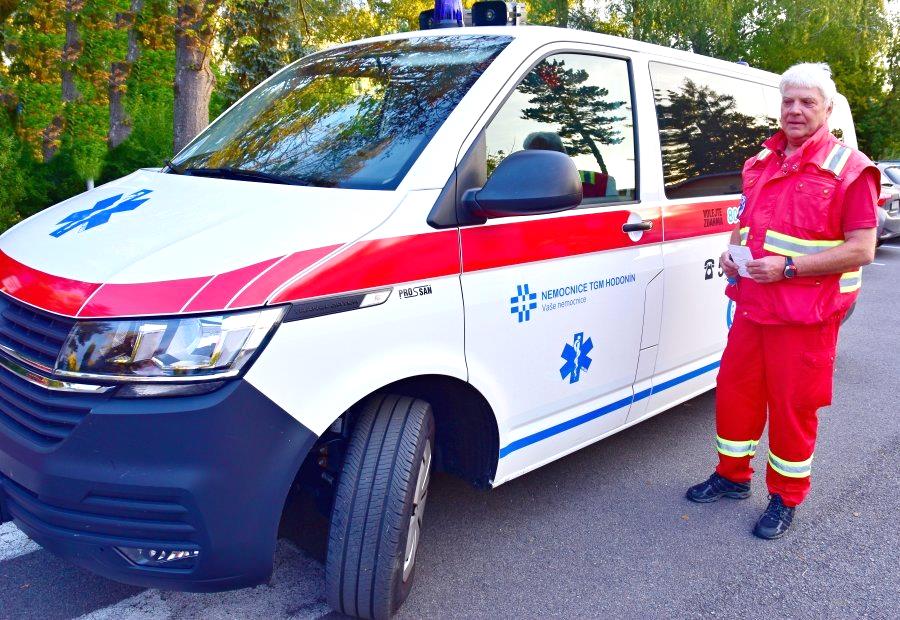 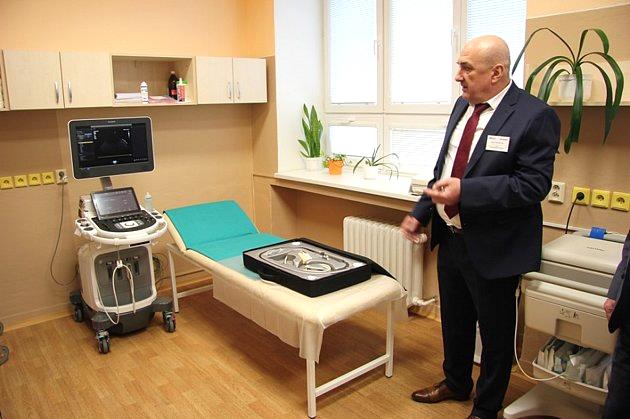 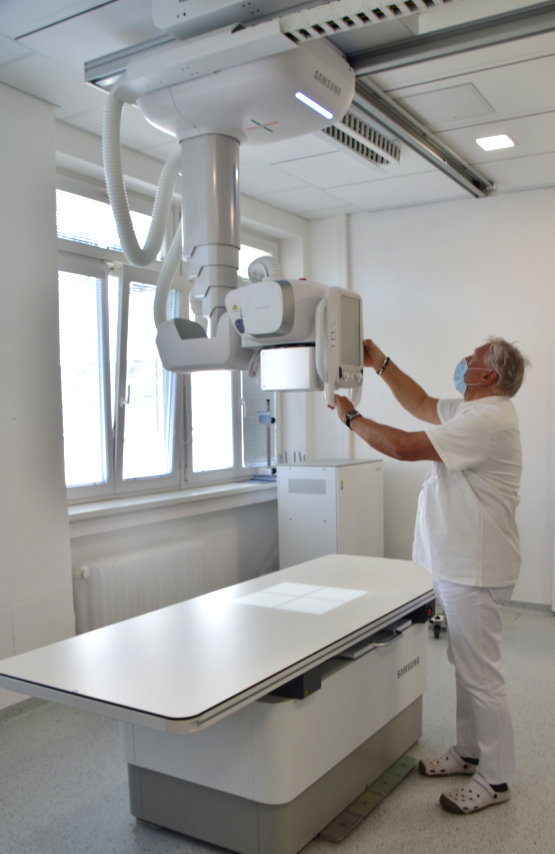 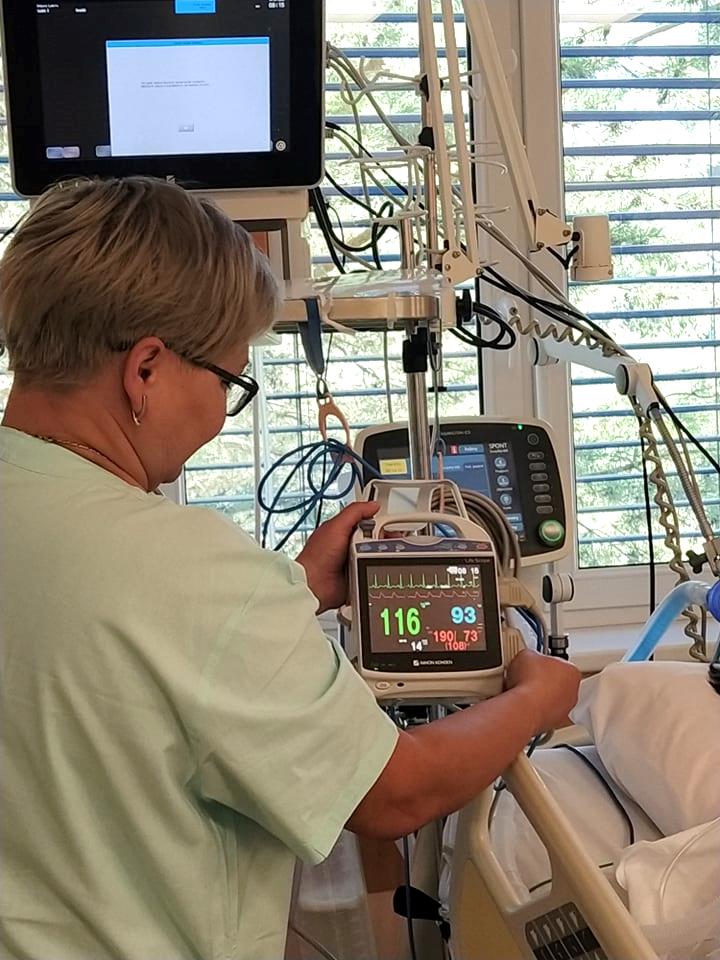 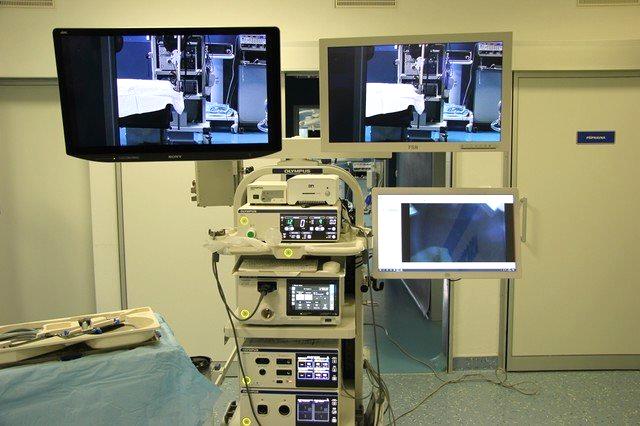 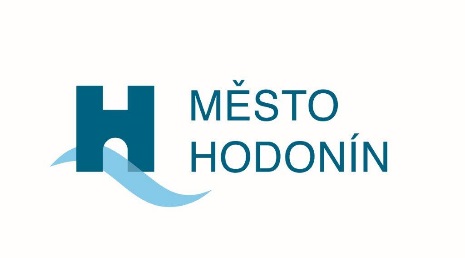 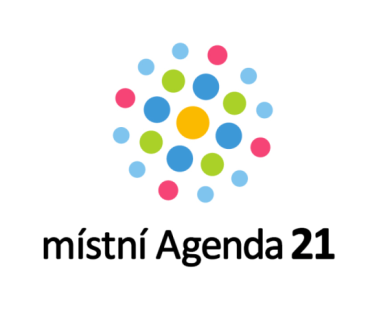 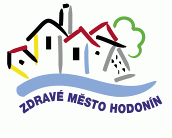 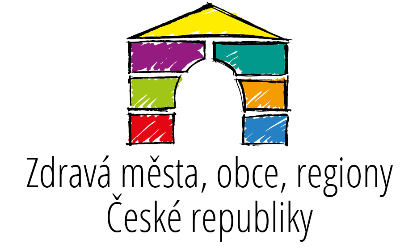 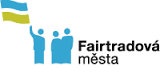 Veřejné fórum 2016 – TOP 3
Vybudování cyklostezek do okolních obcí + ve městě (26+55)
Vytvoření přechodu na ul. Velkomoravská (Kapřiska - zastávka) (21+28)
 Rekonstrukce oplocení, chodníků  (MŠ + ZŠ) (16+27)

Veřejné fórum 2017 – TOP 3
Přemostění silnice I/55 lávkou pro pěší a cyklisty (22+83)
Rekonstrukce interiéru domu kultury (36+57)
Řešení budovy stacionáře Vlaštovka (technický a kapacitní stav) (16+64)
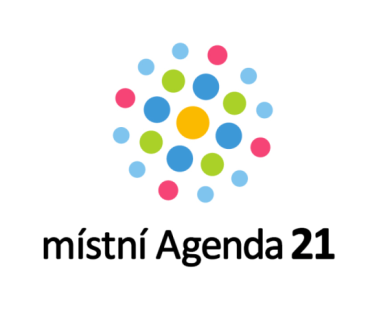 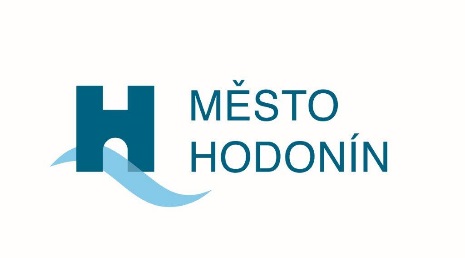 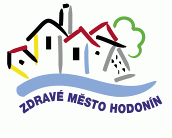 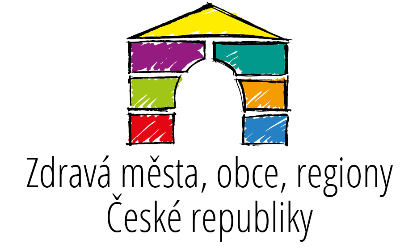 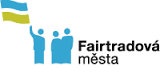 VF 2019 (?)
PARTICIPATIVNÍ ROZPOČET - 1.ročník

Vyhlášení participativního rozpočtu a zahájení sběru projektů :                                                               1.6. – 23.8.2019.
Sešlo se celkem 17 návrhů. Z nich po celkovém posouzení                                                                                                            postoupilo do veřejné prezentace a hlasování 10 projektů.
Prezentace projektů v sále Evropa a spuštění hlasování                                                                           v elektronické anketě : 25.9.2019.
Ukončení hlasování ve veřejné anketě: 30.11.2019.
Veřejné ankety s hlasováním se zúčastnilo 966 respondentů.
Usnesení  rady města o zahájení prací na prvních                                                                                             4 vítězných projektech dne 14.1.2020 

1. Workoutové hřiště s altánem na ulici Polní - 562
2. Hřiště pro psy na „Jižňáku“ (bezpečný výběh pro psy) - 488
3. Záhony lučního kvítí - 352
4. Kapesní park - 298
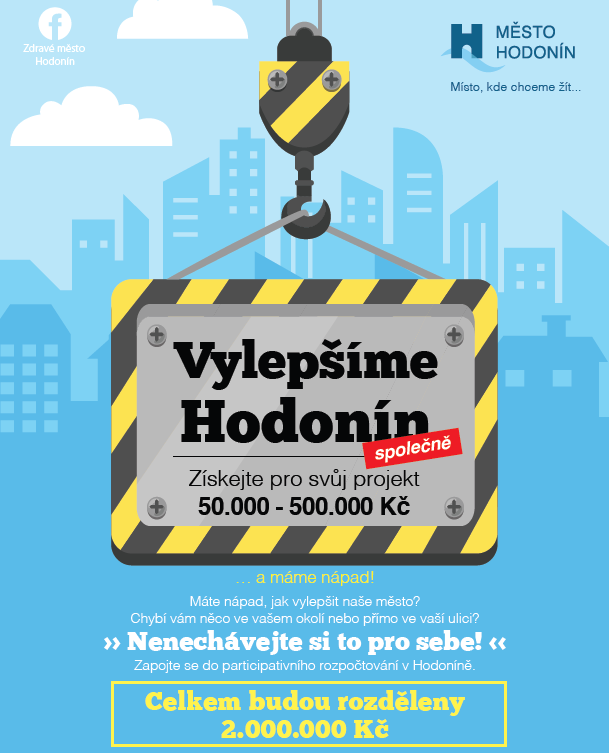 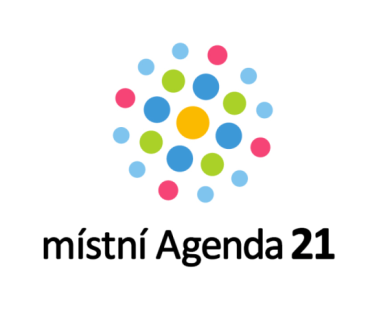 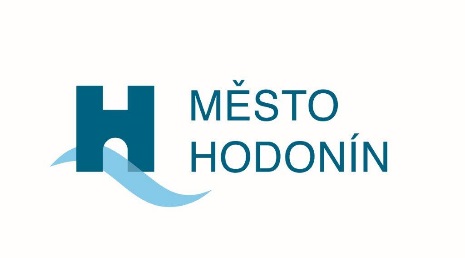 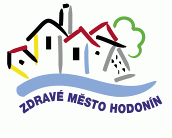 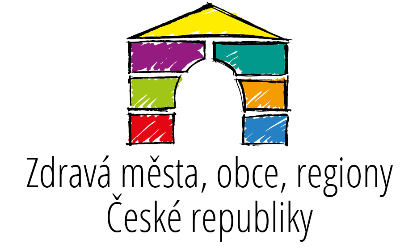 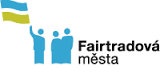 PARTICIPATIVNÍ ROZPOČET – aktuálně

1. Workoutové hřiště s altánem na ulici Polní - 562
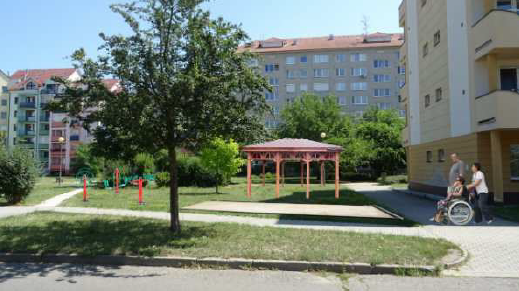 pol.2020 – zadání PD

XI 2020 – odevzdání PD 

1Q 2021 – SP + VŘ

2Q 2021 - realizace
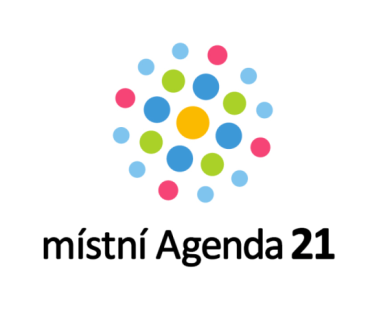 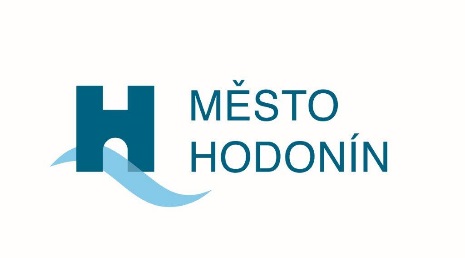 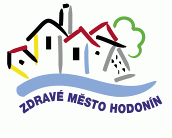 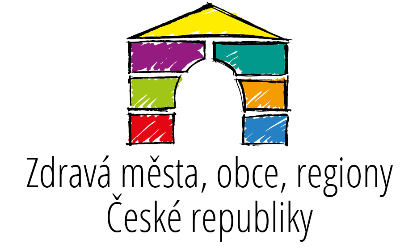 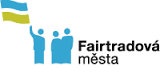 PARTICIPATIVNÍ ROZPOČET – aktuálně

2. Hřiště pro psy na „Jižňáku“ (bezpečný výběh pro psy) - 488
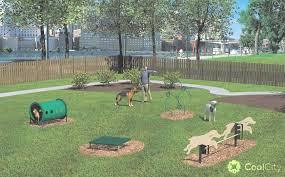 pol.2020 – zadání PD

XI 2020 – odevzdání PD 

1Q 2021 – SP + VŘ

2Q 2021 - realizace
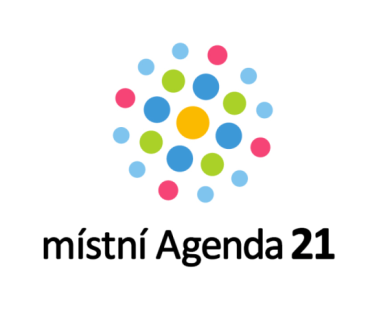 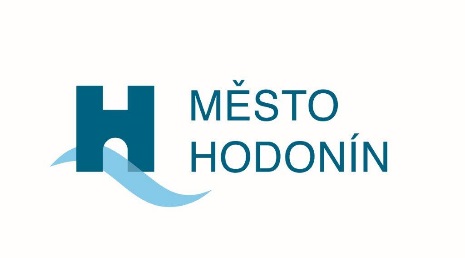 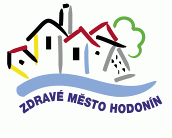 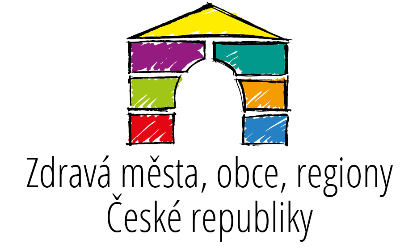 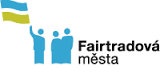 PARTICIPATIVNÍ ROZPOČET – aktuálně

3. Záhony lučního kvítí na Lipové aleji - 352
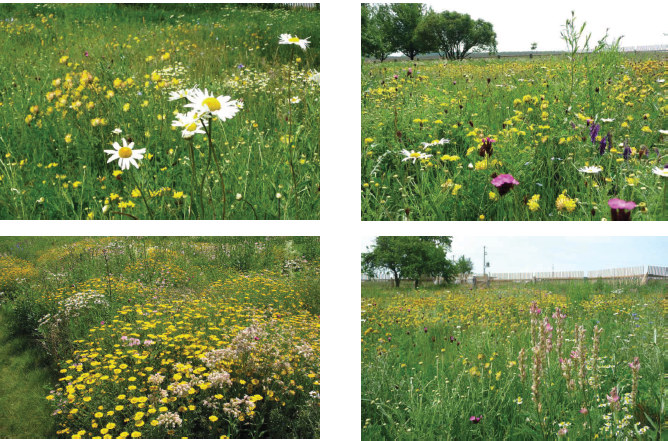 1Q 2020 – zadání PD

VII 2020 – odevzdání PD 

21.9.2020 – vyhlášení VŘ

4Q 2020 - realizace
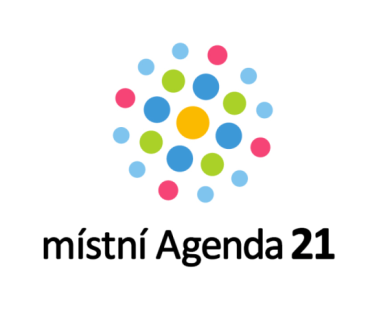 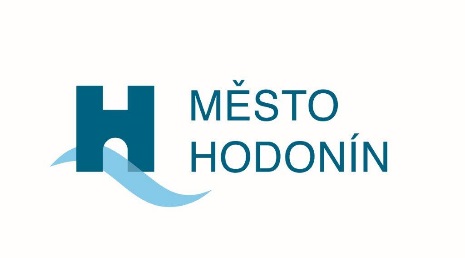 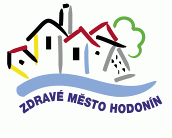 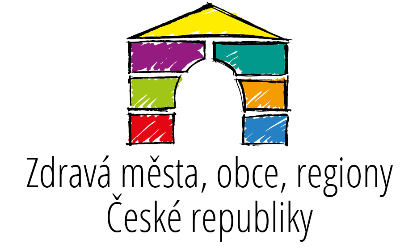 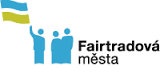 PARTICIPATIVNÍ ROZPOČET – aktuálně

4. Kapesní park - 298
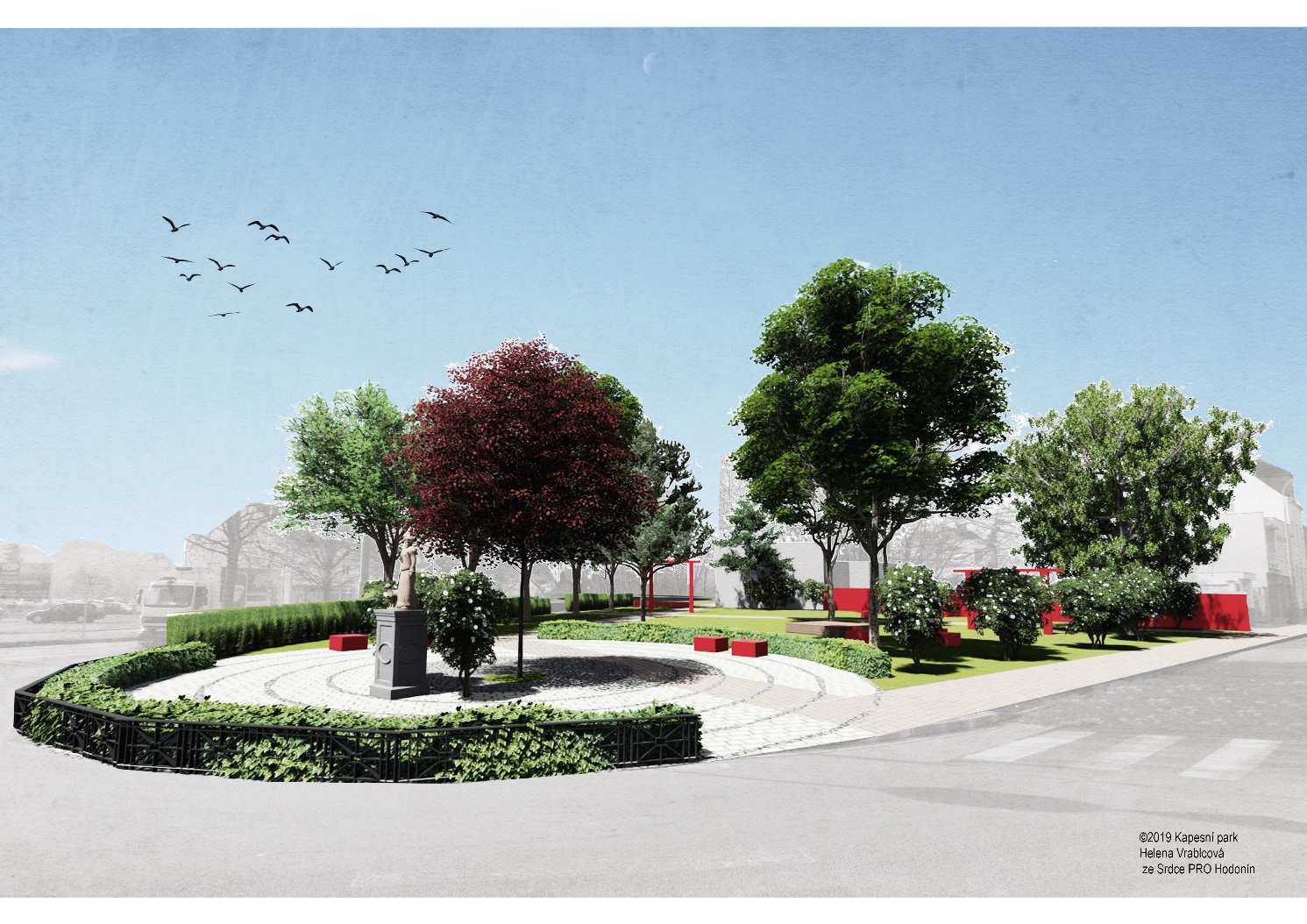 pol.2020 – zadání PD

XII 2020 – odevzdání PD 

1Q 2021 – SP + VŘ

2.pol. 2021 ? - realizace
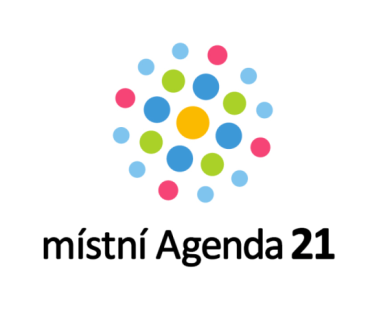 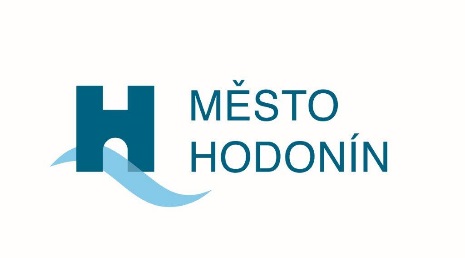 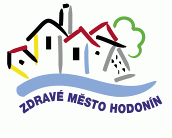 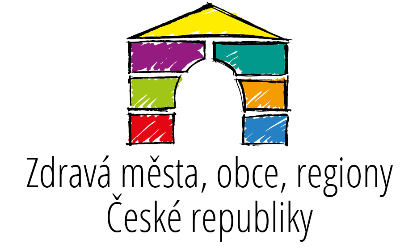 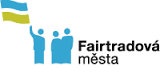 NA NÁZORECH VEŘEJNOSTI NÁM ZÁLEŽÍ!
10.6.2019 – Veřejné projednání návrhu koncepce cyklistické dopravy
19.6.2019 – Veřejné projednání studie řešení prostoru v okolí Rozmarýnku
29.9.2019 – Veřejná obhajoba projektů participativního rozpočtu
18.11.2019 – Veřejné projednání návrhu RP Výhon

13.3., 17.4., 29.5., 13.11.2019 – Hovory vedení města s občany

Anketa a setkání s veřejností (25.6., 27.6.2020) při přípravě studie obnovy Lesoparku Dúbrava
Anketa a setkání s veřejností (16.9.2020) při přípravě zadání architektonické soutěže parku Mírové náměstí (externí spolupráce na participaci)
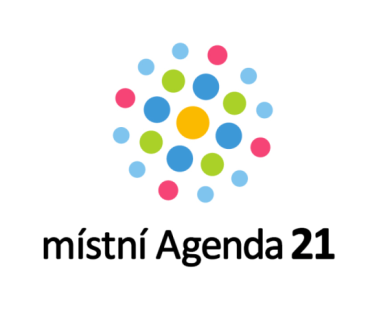 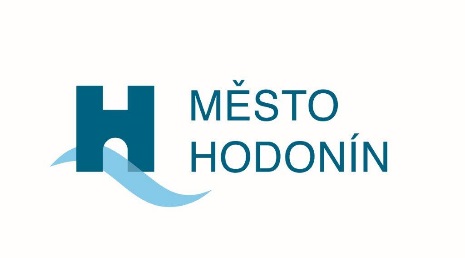 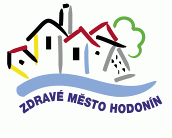 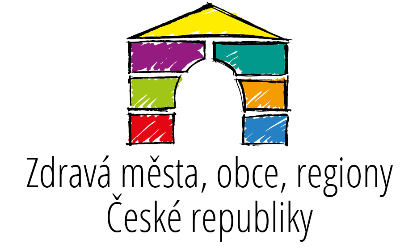 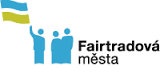 CHCEME, ABY BYLA VEŘEJNOST DOBŘE INFORMOVÁNA! 
– platforma PINCITY
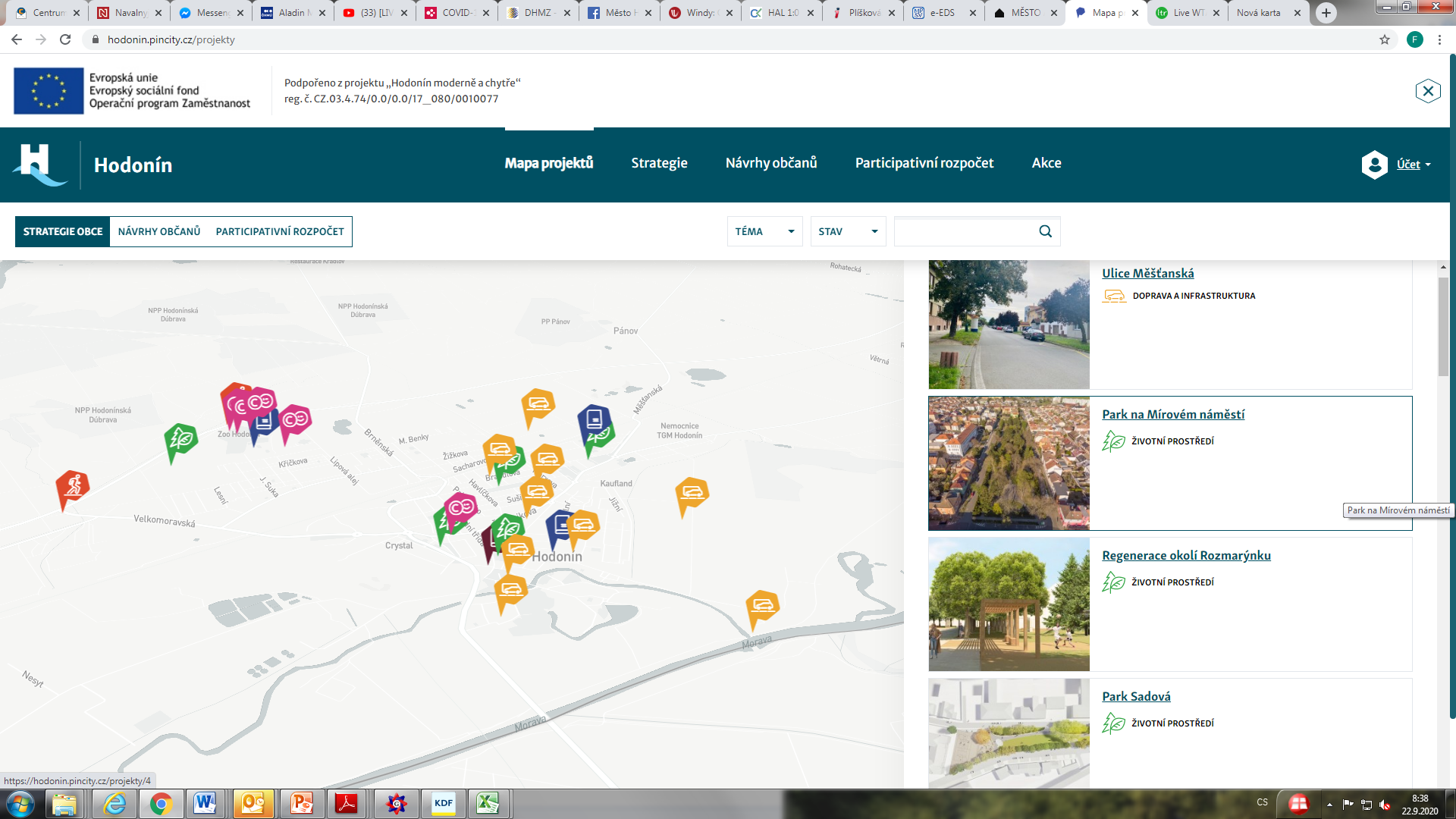 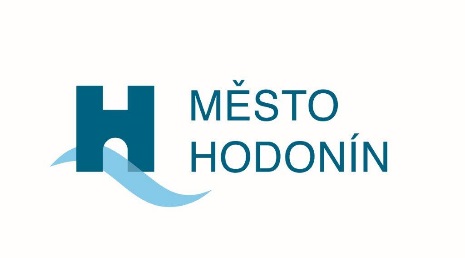 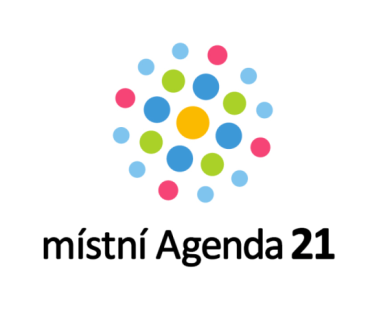 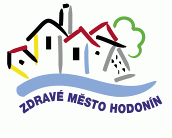 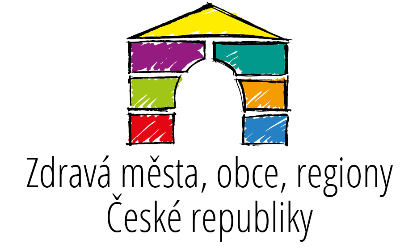 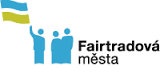 PINCITY

všechny projekty na jednom místě
spuštěno od 1. září 2020
výhodou je přehlednost a transparentnost
centrálním místem aplikace je mapa, na které jsou umístěny všechny projekty
platforma nabízí i možnost diskuse k jednotlivým projektům
naleznete ho na stránkách města Hodonína pod názvem Pincity
nebo na https://hodonin.pincity.cz/
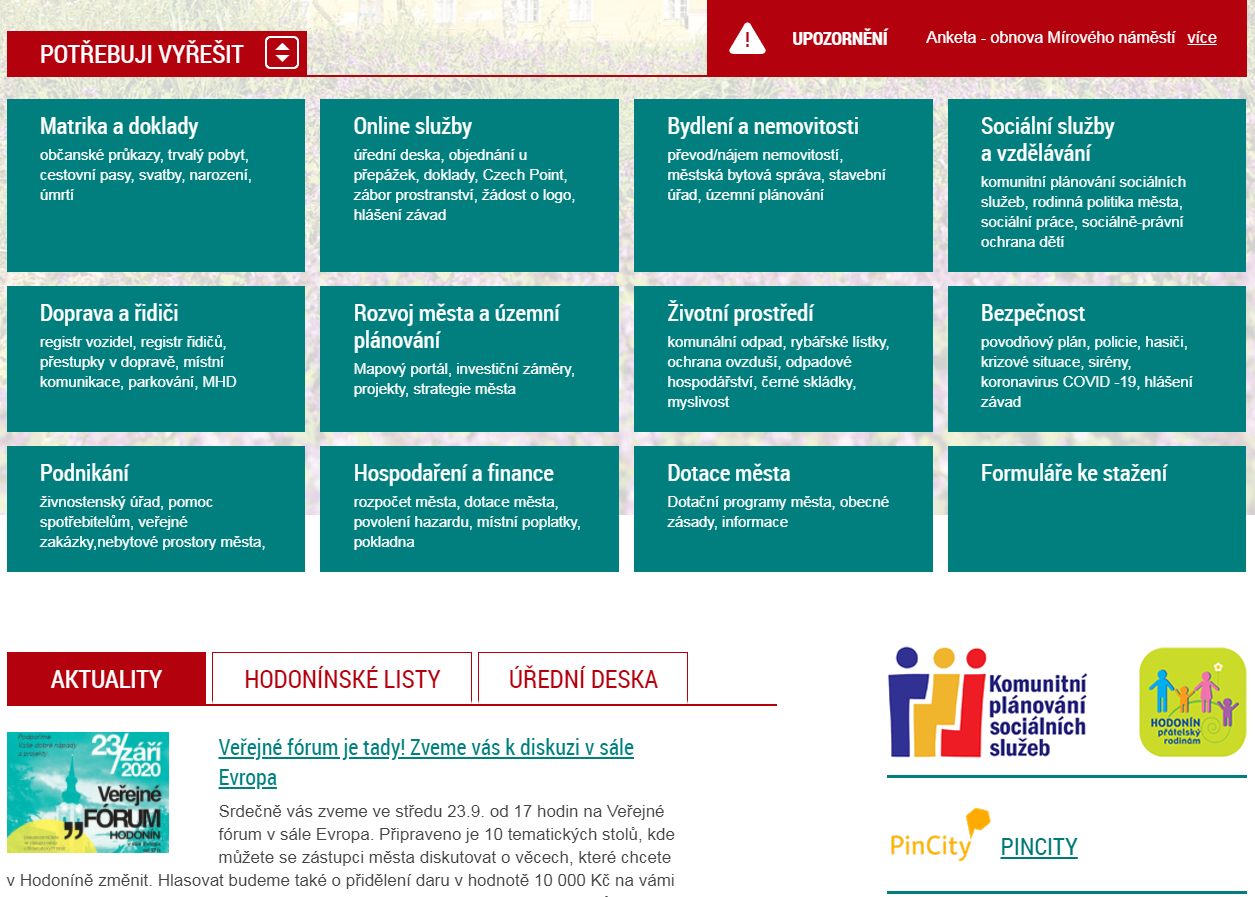 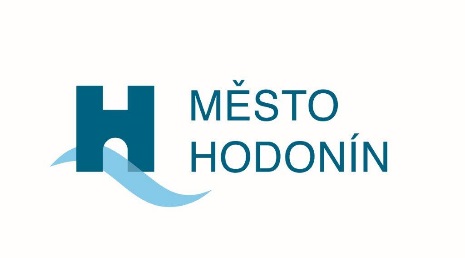 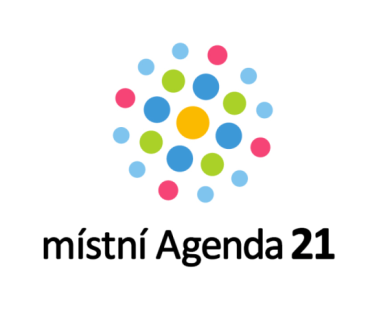 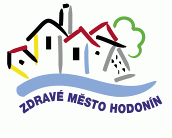 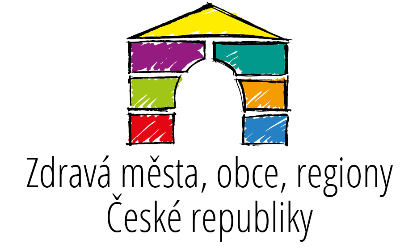 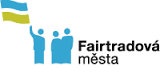 Děkuji za pozornost

za Pracovní skupinu Zdravého města a za vedení města Hodonína

Ladislav Ambrozek
místostarosta, politik ZM a MA 21 Hodonín

tel.: 518 316 209
e-mail: ambrozek.ladislav@muhodonin.cz
web: www.hodonin.eu